4.
Soliton
Marco Bodnár
Task
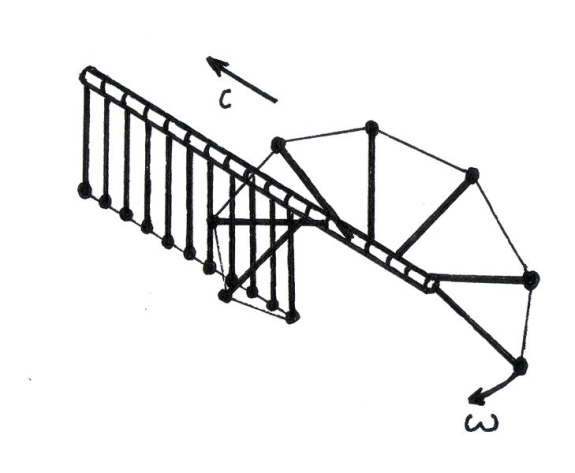 A chain of similar pendula is mounted equidistantly along a horizontal axis, with adjacent pendula being connected with light strings. Each pendulum can rotate about the axis but can not move sideways (see figure). 


Investigate the propagation of a deflection along such a chain. 


What is the speed for a solitary wave, when each pendulum undergoes an entire 360º revolution?
2
Terms & Definitions
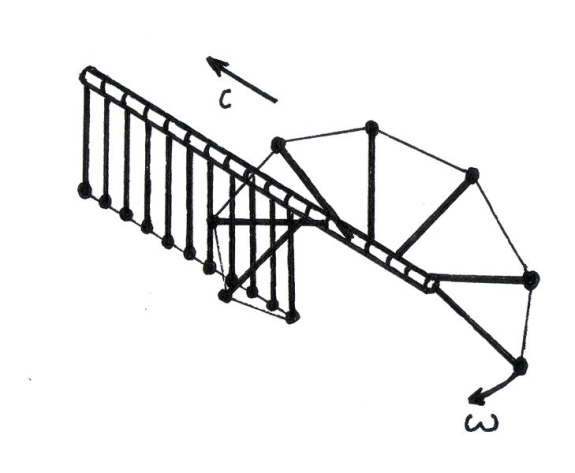 A chain of similar pendula is mounted equidistantly along a horizontal axis, with adjacent pendula being connected with light strings. Each pendulum can rotate about the axis but can not move sideways (see figure).
Equidistantly mounted pendula


All strings are straightened equally
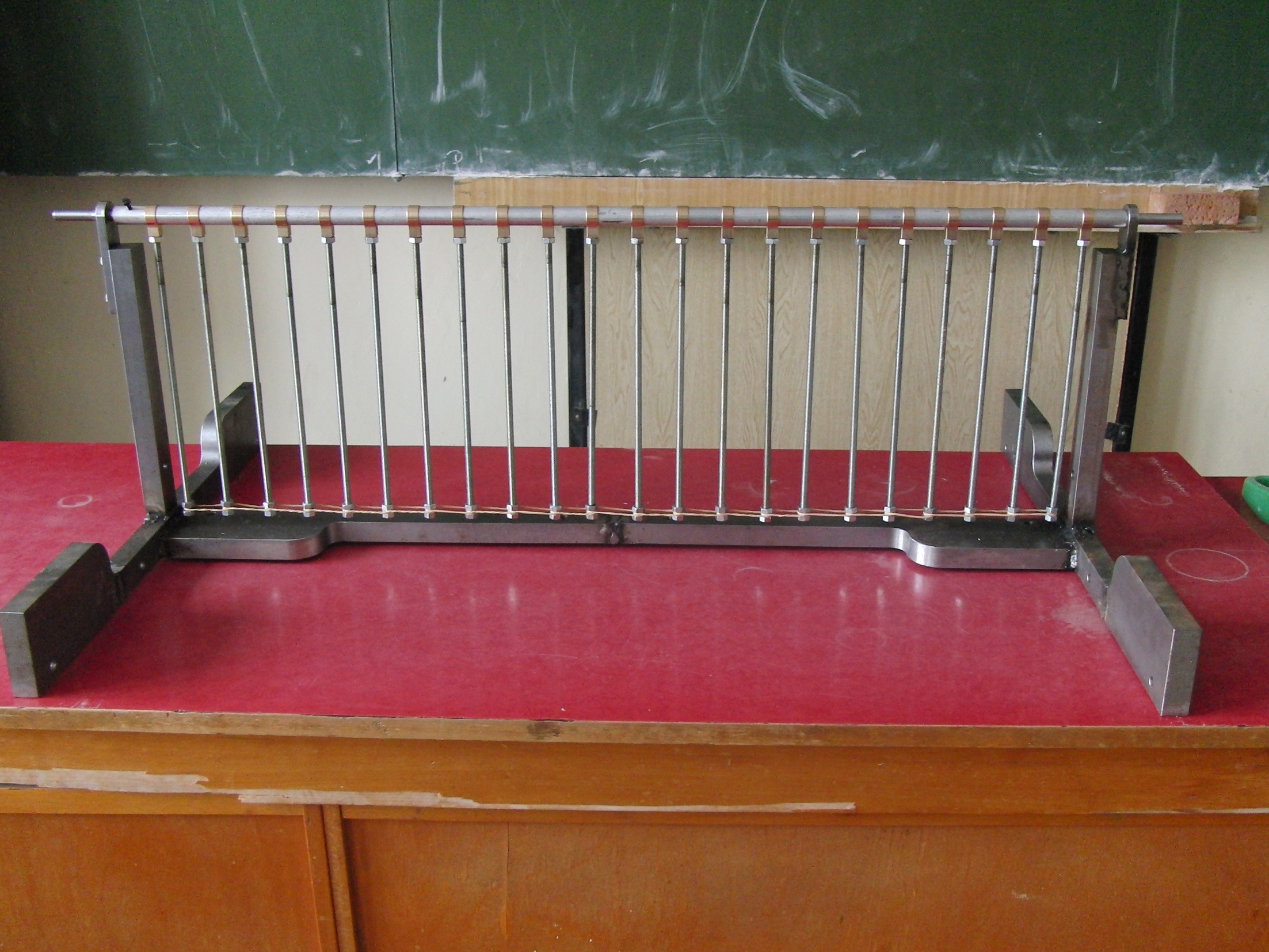 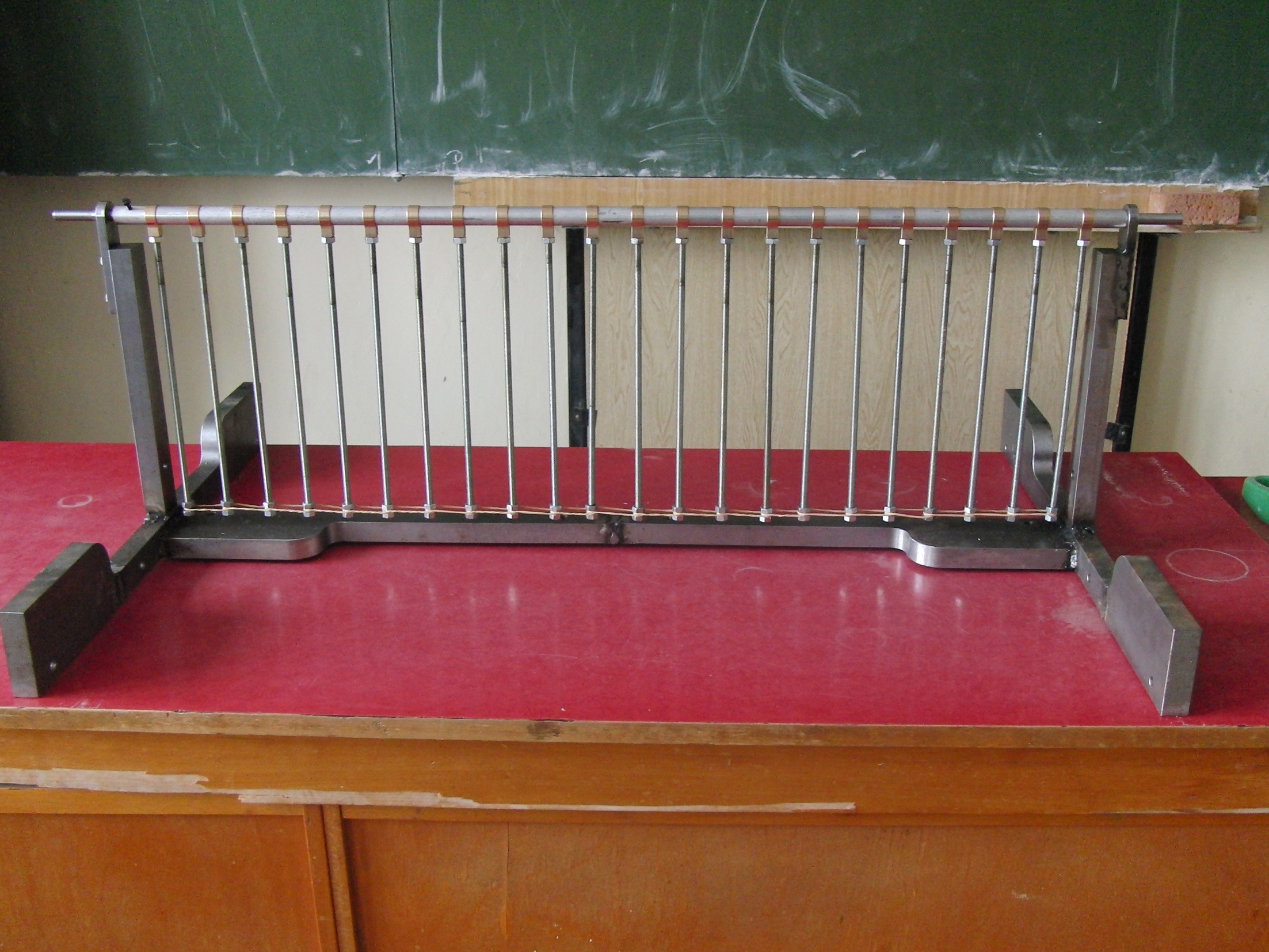 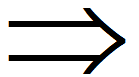 Small tube between pendula
Using rubber as string
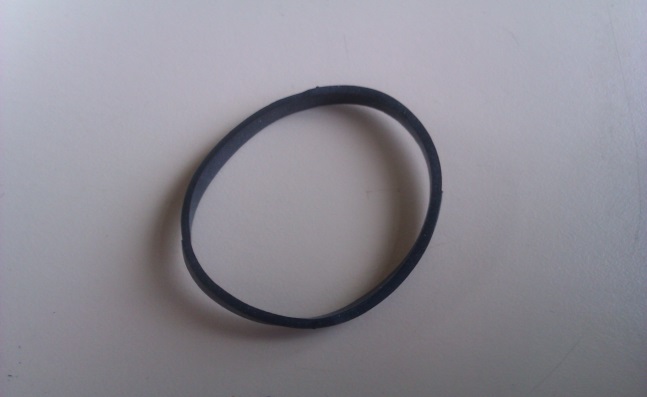 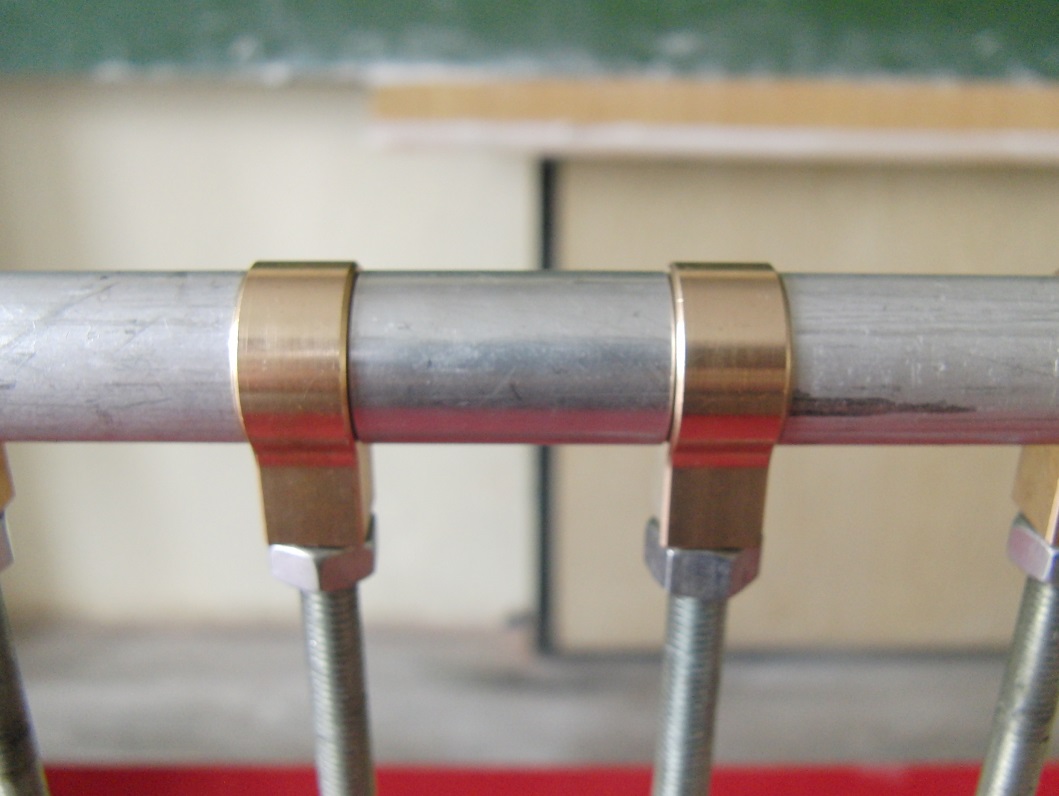 3
Chain of pendula
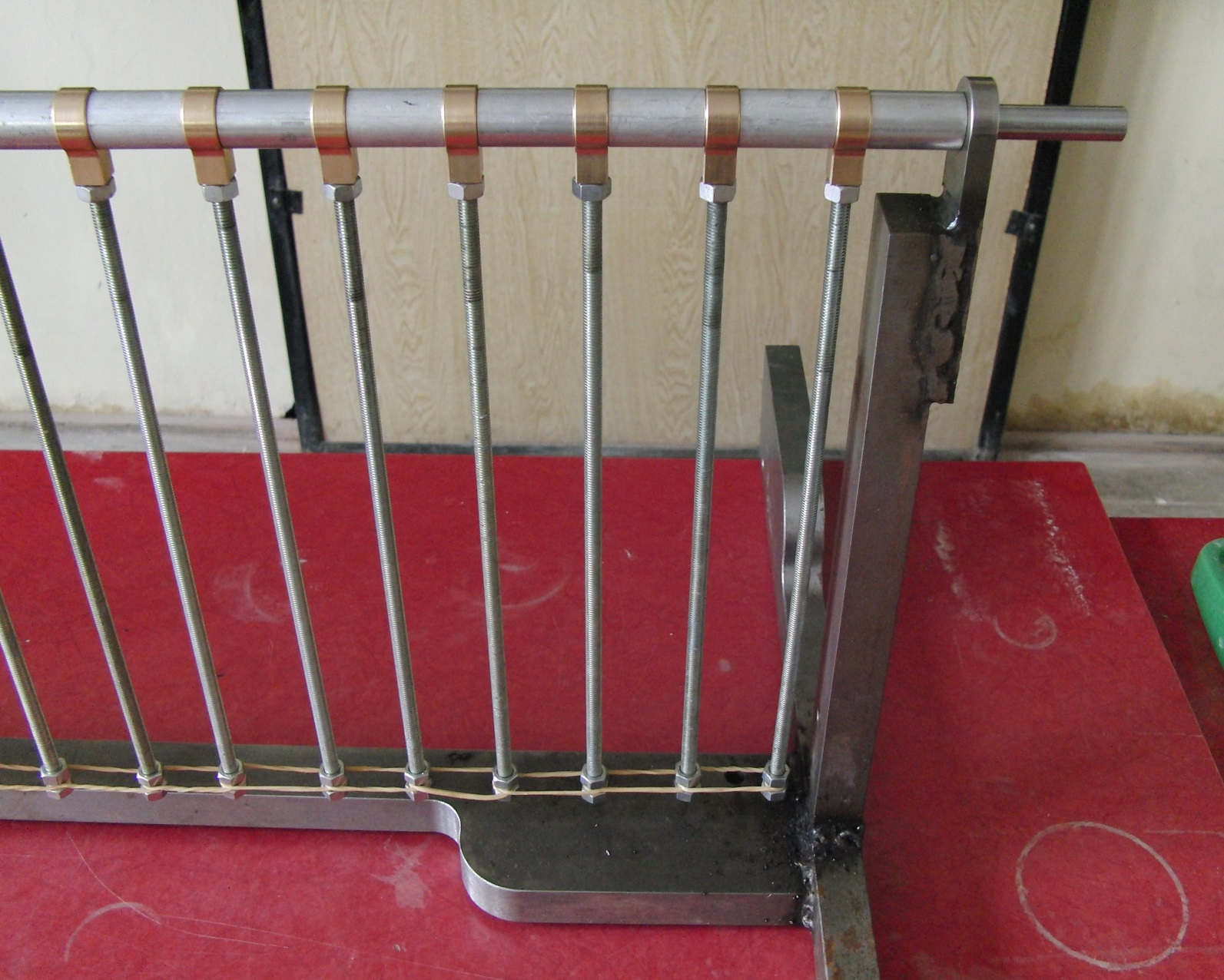 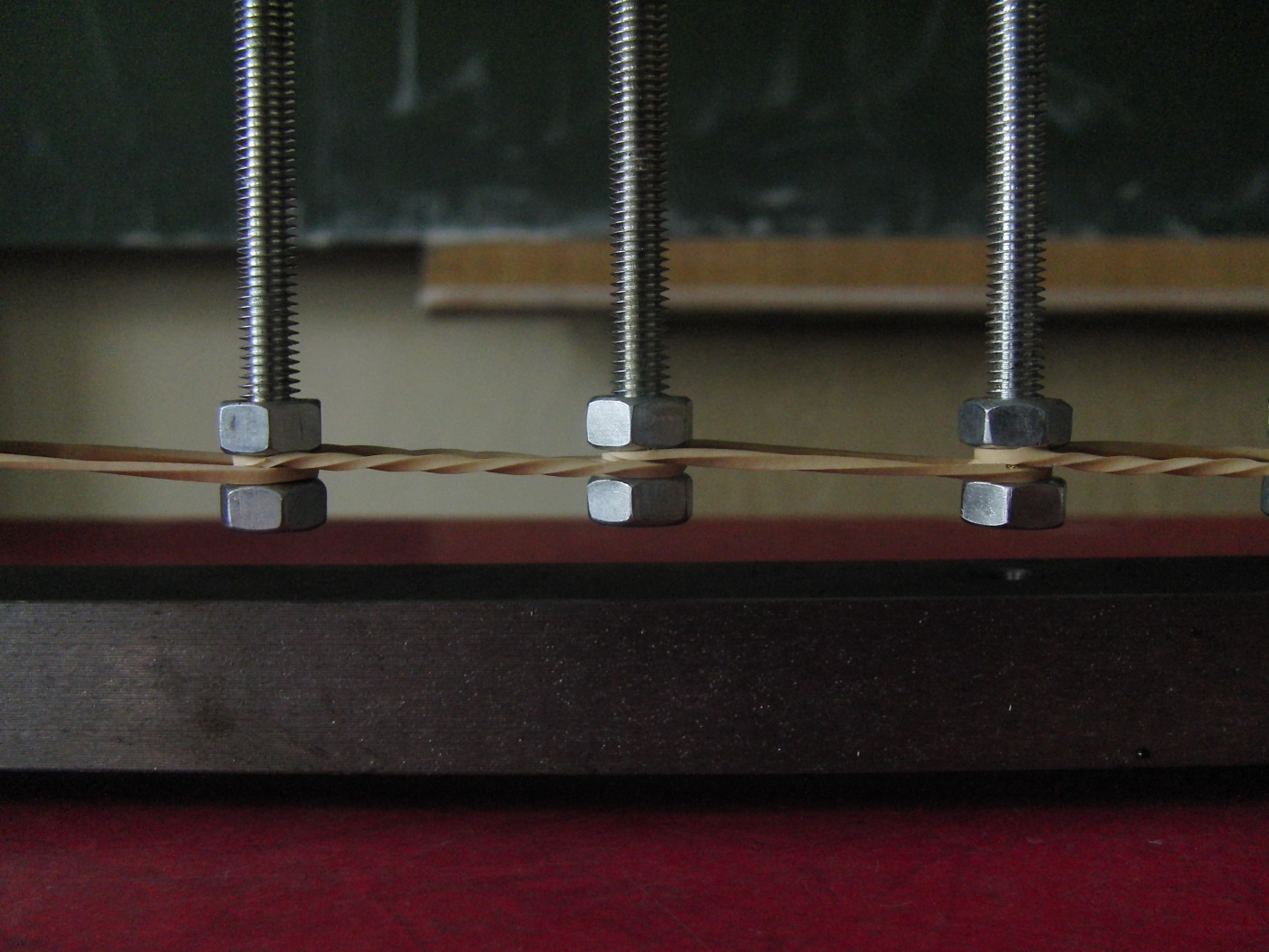 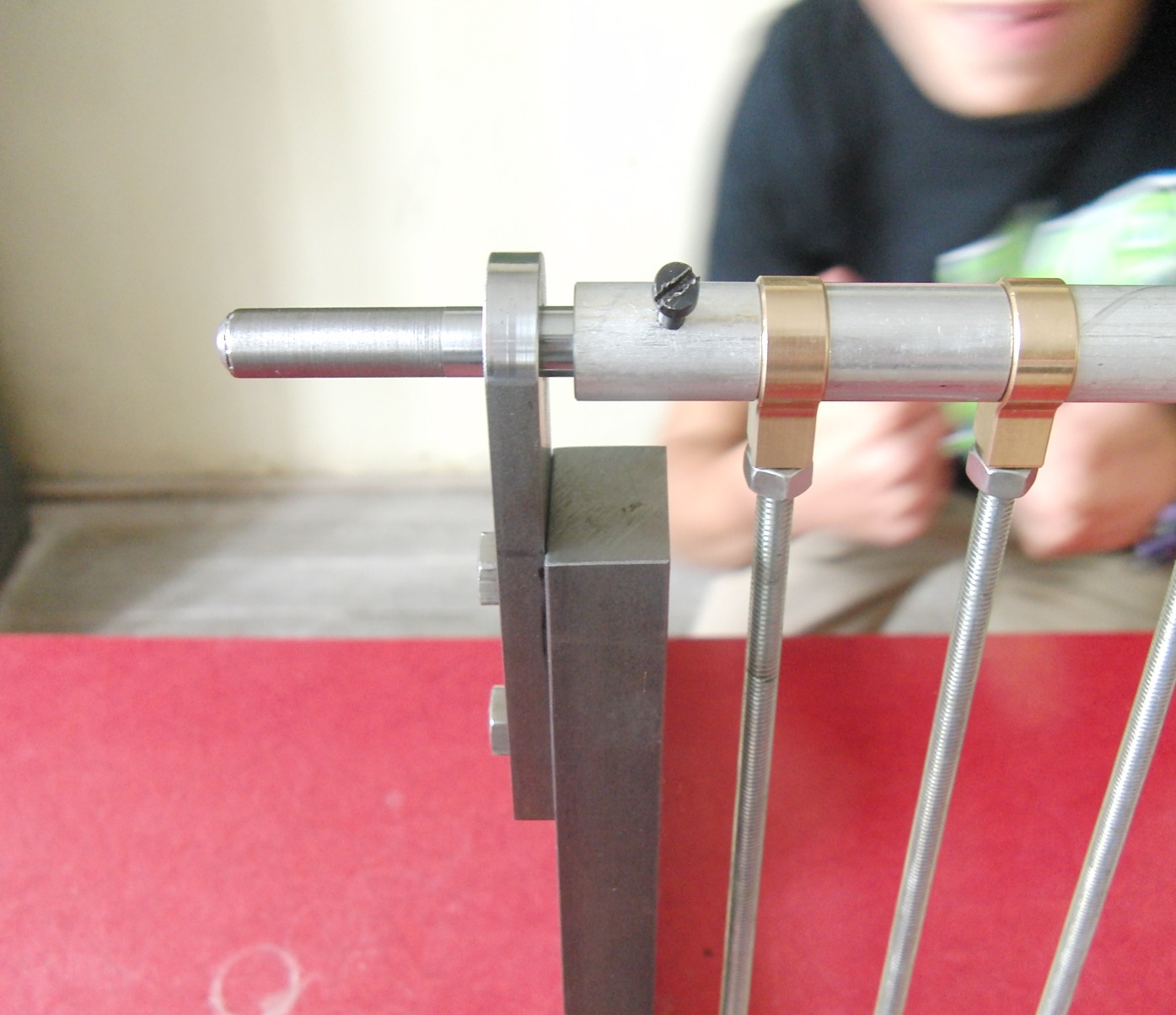 4
Which speed?
Group velocity
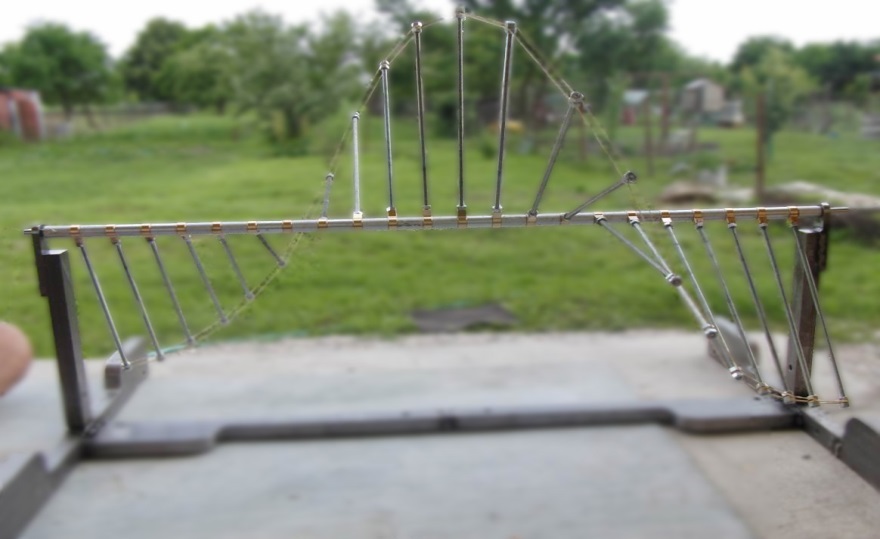 Velocity of overall shape
Velocity of the information
Angular frequency
Wave number
Phase velocity
Velocity of phase
Can be higher than 
   velocity of information or 
  even has different direction
5
[Speaker Notes: Zvolili sme si ju preto lebo je to phys zaujimava vec .. Rychlost vedenia informacii]
Dispersion
Property of a given system – Group velocity is wavelength depended
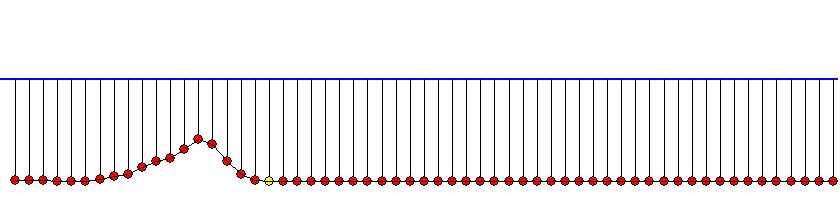 Breakdown of wave
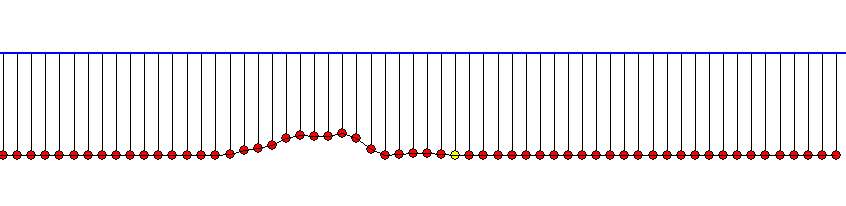 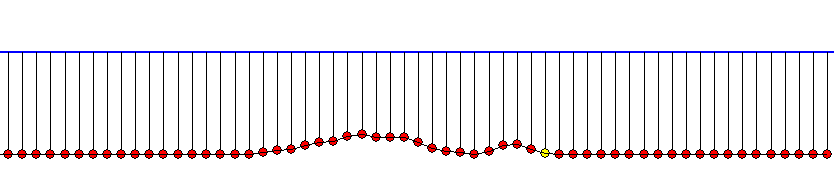 Wavefront
6
[Speaker Notes: + ESTE FOTKA DUHY]
What is solitary wave?
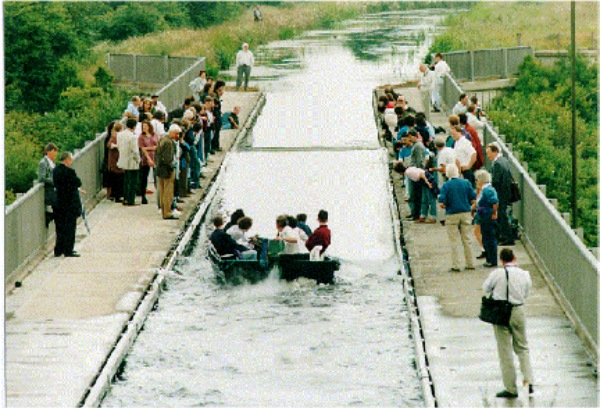 What is the speed for a solitary wave, when each pendulum undergoes    	an entire 360º revolution?
Place of first observed solitary wave (soliton) (Union Canal, Scotland)
Photo from Physics of solitons. M. Peyrard, T. Dauxios, Cambridge University Press (2010), ISBN 9780521143608
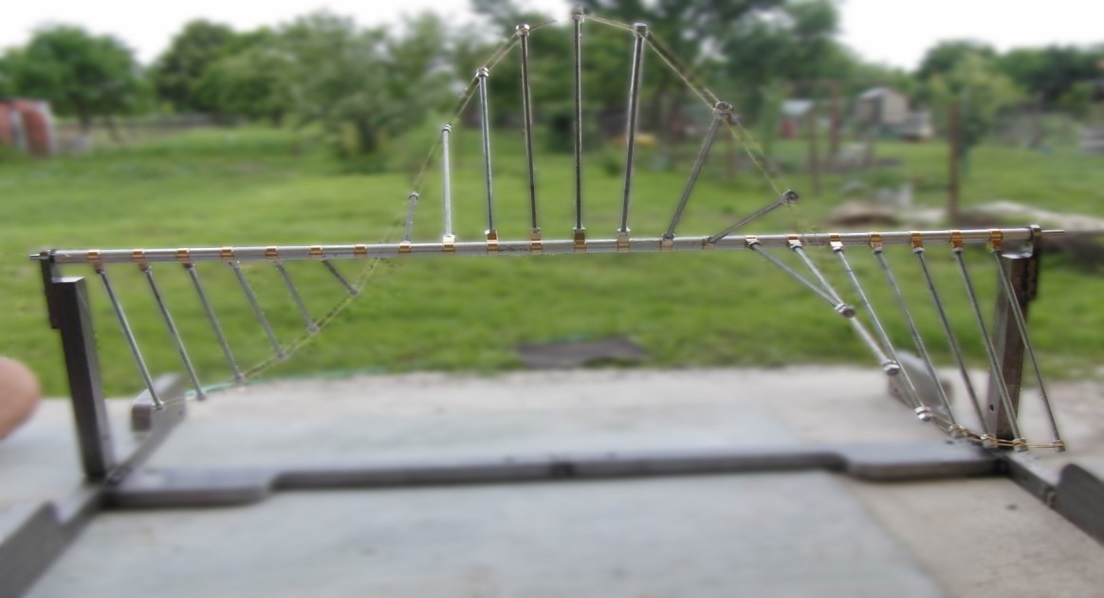 Solitary wave (Soliton) on pendula chain
7
Soliton (Solitary wave)
Wave which maintains its shape and moves at constant speed
Dispersion is balanced by nonlinear effects 

Nonlinear wave 
     (Principle of superposition doesn’t hold)

Behaves like “particle” (Localized)
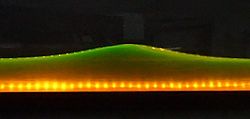 https://en.wikipedia.org/wiki/File:Soliton_hydro.jpg
Different shapes, sizes and velocities
8
Physics of Chain of pendula
What is going on?
First pendulum is rotated
Energy is stored to the deformation of springs
1st pendulum undergoes 360°
Are you satisfied with this explanation?
We aren’t.
Kinetic energy is transferred along chain by springs
Gravity returns pendula to the static state
Reflection on Free end
Example of Chain behavior (280 fps)
10
Chain of pendula: Parameters
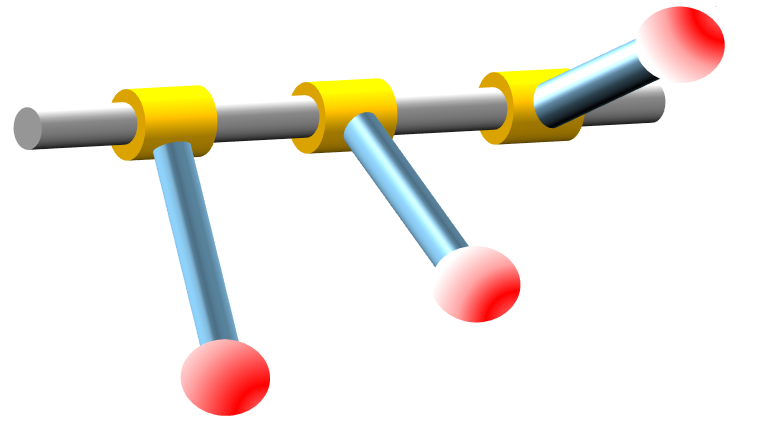 String force of prestression
Spacing between pendula
Mass of pendulum
Length of pendulum
Position of centre of mass
Moment of inertia around bar
11
[Speaker Notes: Parametre standart phys kyv plus trenie]
Equation of motion
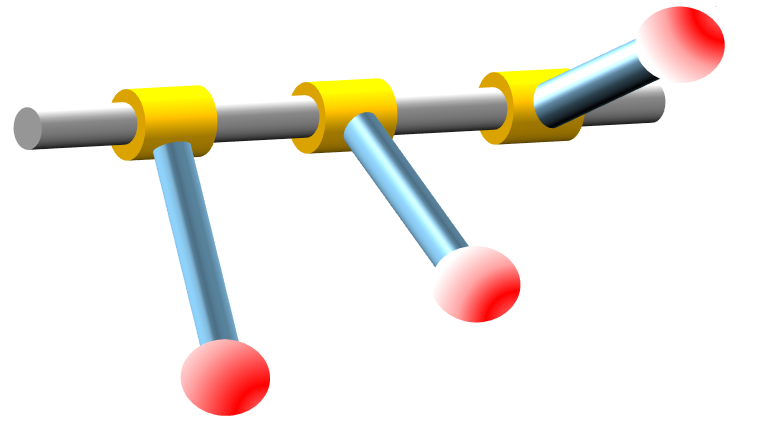 Kinetic energy
Potential energy 
(Gravity)
Potential energy 
(Springs)
Using Principle of least action
(Equivalent to the Force approach)
12
[Speaker Notes: Sin gordona len bez trenia dostaneme a vieme iesit   - staci povedat kin potential and potential sprngs sme si derivli na zaklade prestression – aplikovai principle a we get toto – je to mor econvenient.. Netreba riesit sily a vazby]
Chain of pendula: Equation of motion
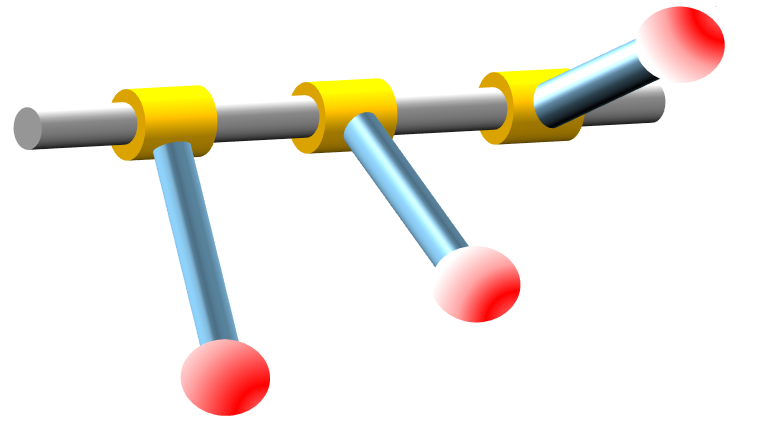 For discrete system
From Torque analysis or Using principle of least action (Derivation in appendices)
Continuous approximation to 1st order:
Using Taylor expansion:
Length between pendula
Sine-Gordon equation
Known analytical solution
Maximal possible information speed
Natural frequency of single pendulum
13
[Speaker Notes: Prechod z descrete do spojite.. Je to dostatocne husto... Vypnem gravitaciu . .rychlost c – no dispersion dispersia vie rychlost iba y]
Analytic approach
Continuous system – Sine Gordon Equation
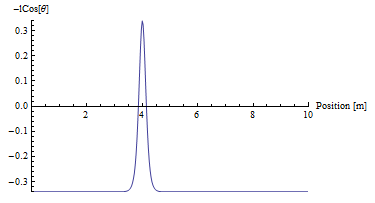 Nonlinear term
Makes interesting 
phenomena
Terms of standard
wave equation
Predictions of continuous model (Sine-Gordon equation):
Initial 360° deflection
Initial deflections << 360°
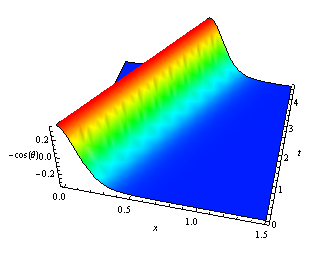 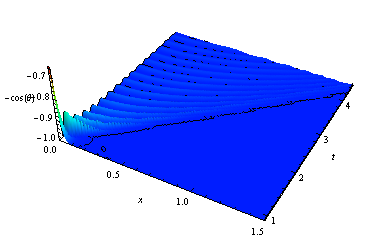 Dispersion is balanced by nonlinearity
Dispersion caused by gravity
14
[Speaker Notes: Popis osi]
Discrete model: Numerical approach
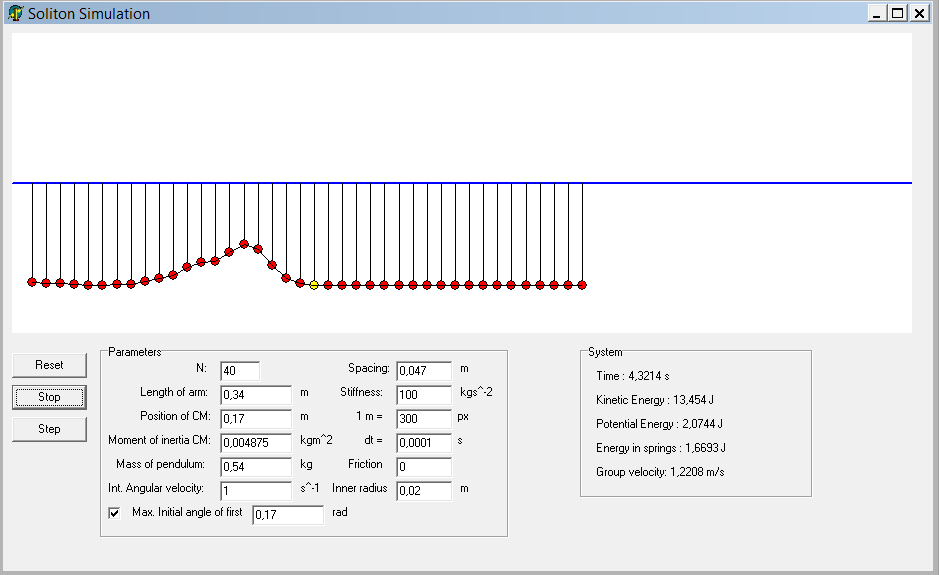 Using  Runge-Kutta 4th Order method
Without friction:
With kinetic friction:
15
[Speaker Notes: Slide co to robi, ked to robi – zobrali rovnicu s trenim a simulovali pohyb kyvadielok sgn v opac smeere ako hnto]
Relations
Continuous model
(Sine-Gordon equation)
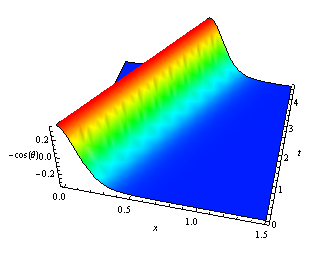 Discrete model
(Numerical simulation)
?
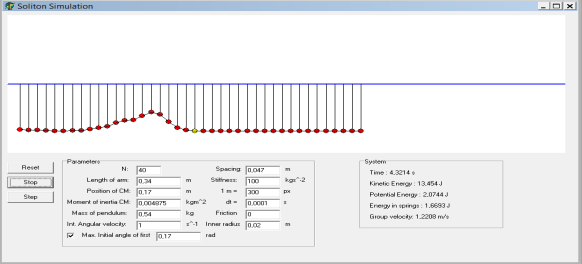 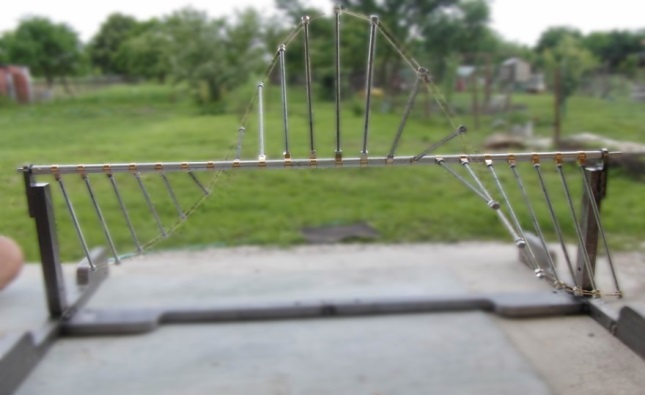 Experiment
16
Propagation of deflection
Small deflections
(<<360°)
Example of behaviour (<360°)
Initial Profile
Dispersion
Extension of profile
along chain
Dissipation
Due to Kinetic Friction
Initial 110° deflection
18
Dispersion result from analytical approach
Property of a system – Group velocity is wavelength depended
Dispersion law for our system (Derivation in appendices)
Theoretical prediction for our chain of pendula
From continuous model:
19
[Speaker Notes: + ESTE FOTKA DUHY  - zo sine gordona]
Relations
Continuous model
(Sine-Gordon equation)
Without friction
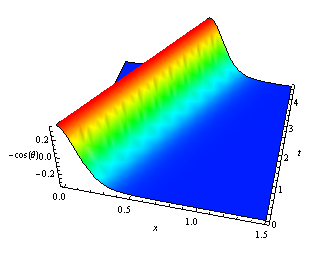 Discrete model
(Numerical simulation)
?
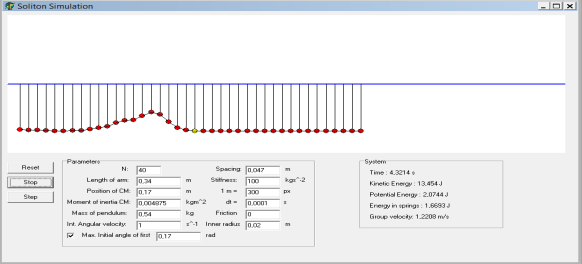 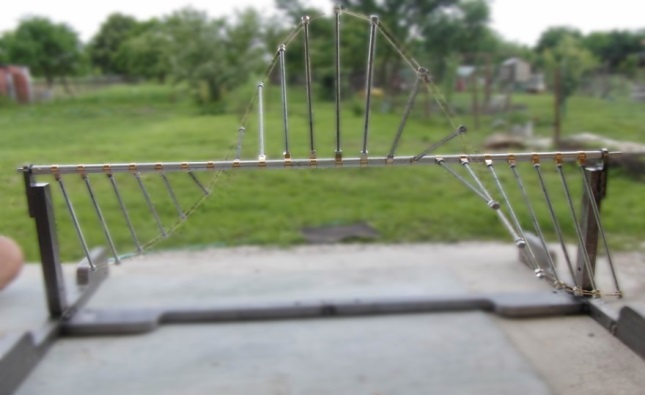 Experiment
Friction
20
Simulation of discrete system without friction
21
Analytical approach/Discrete model
22
[Speaker Notes: Obidva bez friction]
Relations
Continuous model
(Sine-Gordon equation)
Without friction
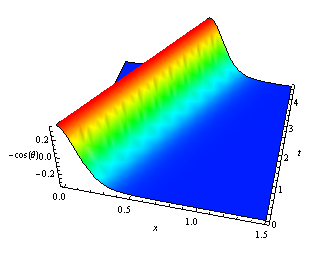 Discrete model
(Numerical simulation)
Without friction
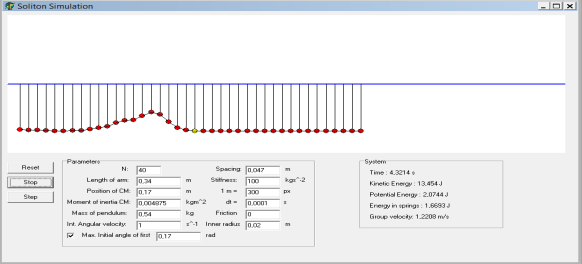 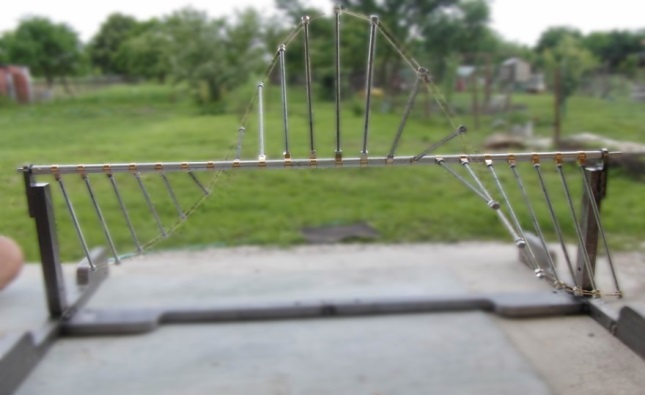 Experiment
Friction
23
Relations
Continuous model
(Sine-Gordon equation)
Without friction
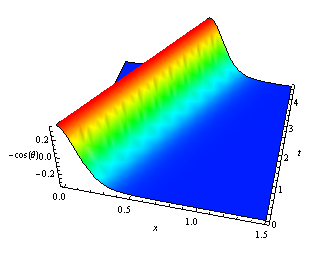 Discrete model
(Numerical simulation)
Without friction
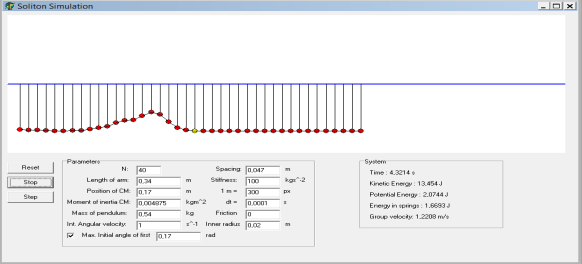 ?
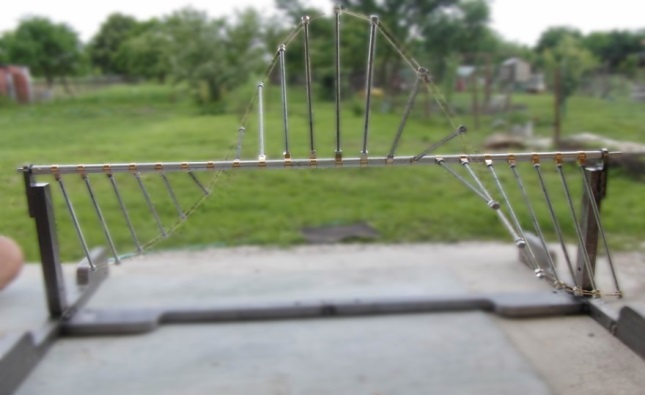 Experiment
Friction
24
Comparison
Experiment
Initial 110° deflection
Numerical simulation with friction
25
[Speaker Notes: Bez trenia to iste]
Group velocity / Initial angle of 1st pendulum
26
[Speaker Notes: Nepresne lebo jeden bod na videu]
Relations
Continuous model
(Sine-Gordon equation)
Without friction
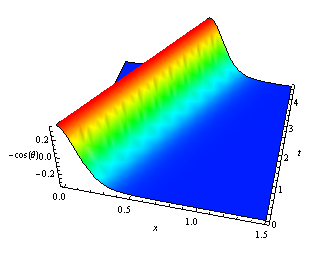 Discrete model
(Numerical simulation)
Without friction
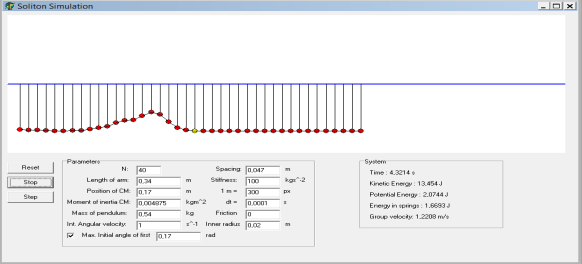 ?
Friction
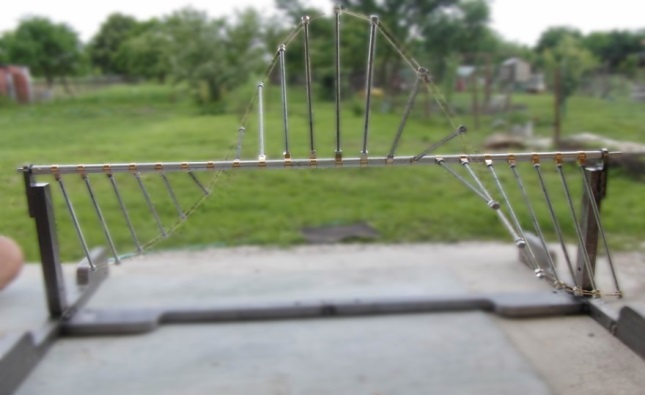 Experiment
Friction
27
Relations
Continuous model
(Sine-Gordon equation)
Without friction
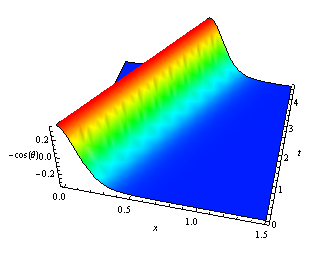 Discrete model
(Numerical simulation)
Without friction
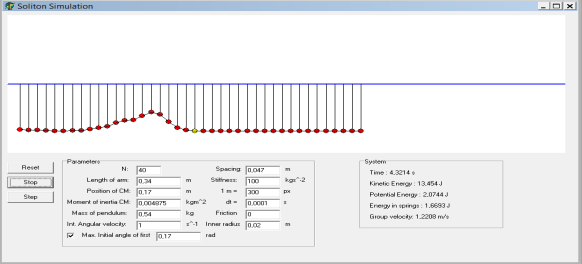 Friction cannot be included
Friction
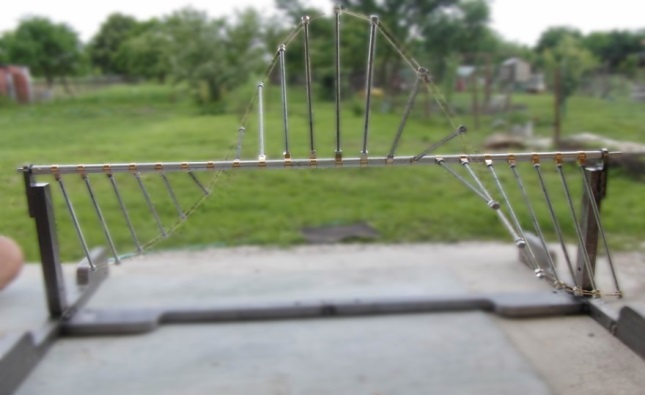 Experiment
Friction
28
Soliton
Entire 360° revolution
Propagation of deflection
Group velocity
What does Sine-Gordon eq. say ?
Continuous model:
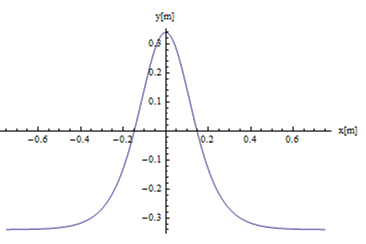 Solution with our boundary conditions[1]:
What we actually see
Still one unknown variable     - Group velocity !
Related to initial angular velocity at maximum (Derivation in appendices)
[1] Physics of solitons. M. Peyrard, T. Dauxios, Cambridge University Press (2010)
30
[Speaker Notes: + shape comparison – soliton vide len pre boundary conditions – otocka 360-koniec volny]
Interesting properties
31
[Speaker Notes: + shape comparison]
Interesting properties
Small initial angular velocities
Group velocity rises linearly
Large initial angular velocities
The same maximum c0   as for small deflections
Wavefront (small wavelengths) is always faster than soliton
Group velocity converges to maximal value
Dispersion law for small deflections
32
Relations
Continuous model
(Sine-Gordon equation)
Without friction
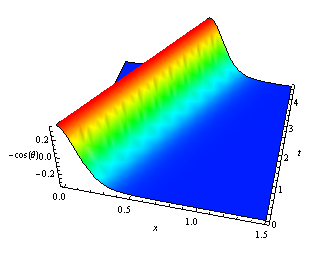 Discrete model
(Numerical simulation)
?
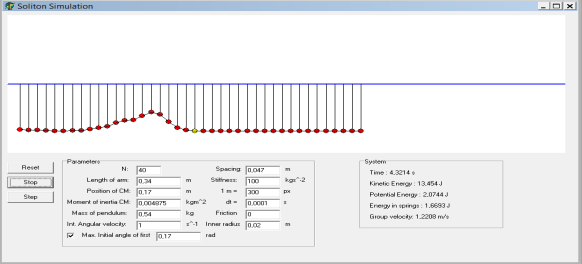 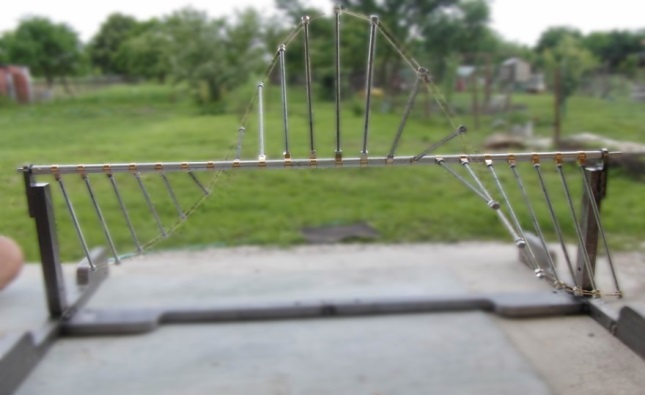 Experiment
Friction
33
Simulation of discrete system without friction
Soliton
Maintains its shape and moves at constant speed
34
[Speaker Notes: Nemeni tvar a nespomaluje]
Group velocity / Initial angular freq.
35
Relations
Continuous model
(Sine-Gordon equation)
Without friction
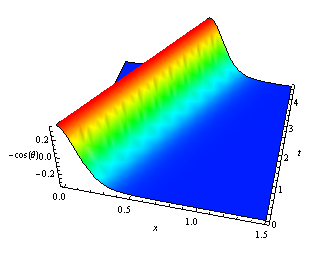 Discrete model
(Numerical simulation)
Without friction
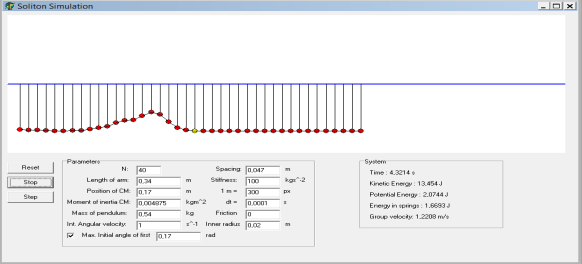 ?
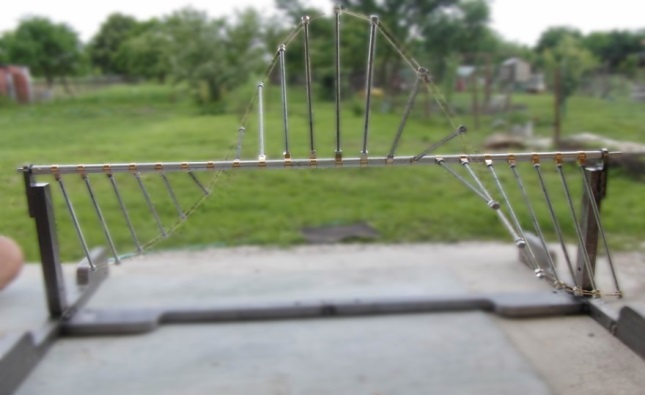 Experiment
Friction
36
Group velocity / Initial angular freq.
Friction
37
[Speaker Notes: Najprv discrete-continuus-potom exp-potom trenie – initial skok ma byt, lebo trenie
MP: A že nie . Najskôr by som dal teóriu s trením, a až potom experiment. Aby tam nebol ani okamih, keď to vyzerá zle, teda že nesedí teória s experimentom. Ale netrvám na tom.    Treba include trenie aby sedelo lebo real life je trenie]
Relations
Continuous model
(Sine-Gordon equation)
Without friction
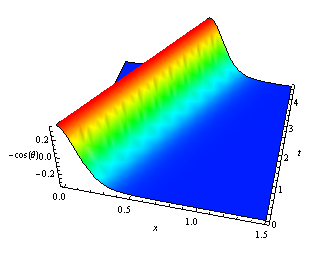 Discrete model
(Numerical simulation)
Without friction
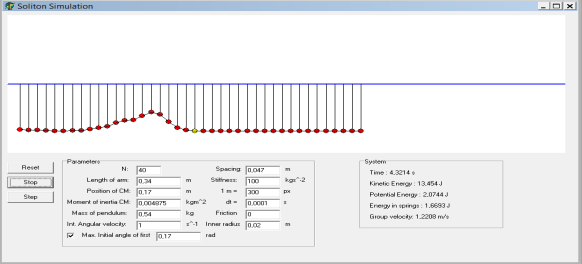 Friction cannot be included
?
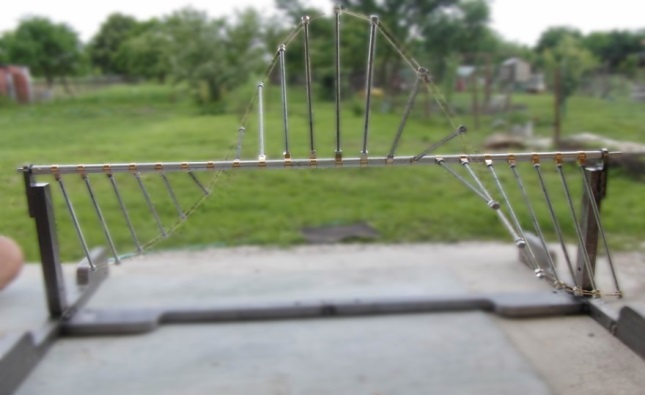 Experiment
Friction
38
Comparison
Experiment
39
Group velocity / Initial angular frequency
40
[Speaker Notes: Najprv discrete-continuus-potom exp-potom trenie
MP: A že nie . Najskôr by som dal teóriu s trením, a až potom experiment. Aby tam nebol ani okamih, keď to vyzerá zle, teda že nesedí teória s experimentom. Ale netrvám na tom.]
Relations
Continuous model
(Sine-Gordon equation)
Without friction
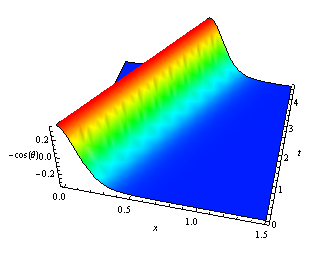 Discrete model
(Numerical simulation)
Without friction
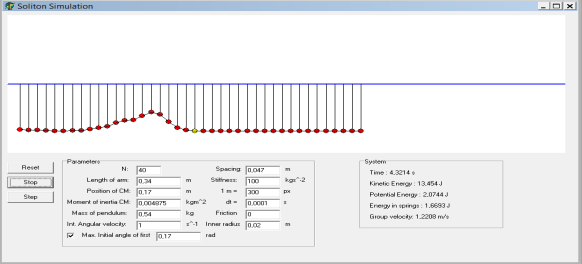 Friction cannot be included
Friction
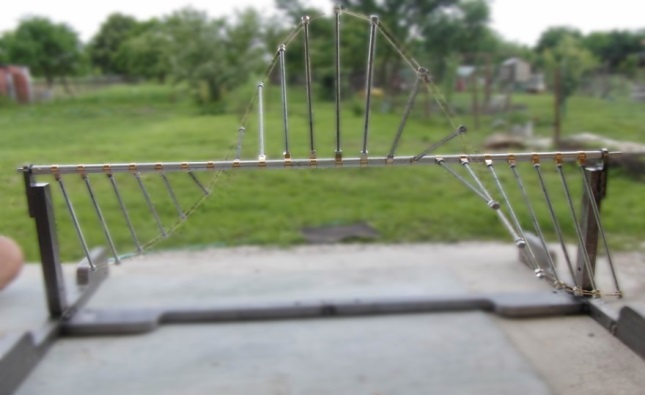 Experiment
Friction
41
SUMMARY
Conclusion
Analysis of the system & Equation of motion
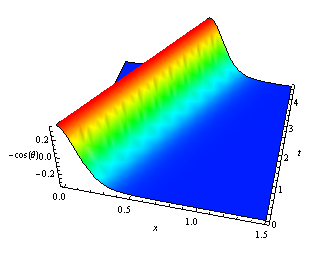 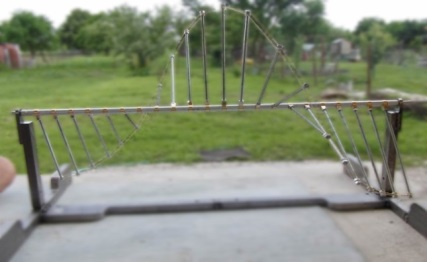 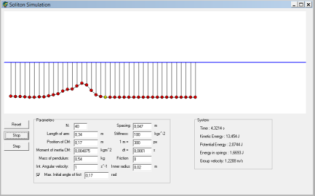 Experiment & Numerical simulation & Sine-Gordon
Propagation of deflection
Small deflections (<< 360°)
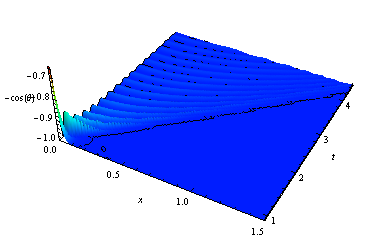 Dispersion & Dissipation
of profile
Soliton
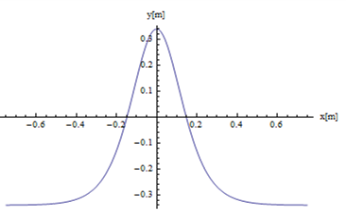 Stable against dispersion,
but not against friction
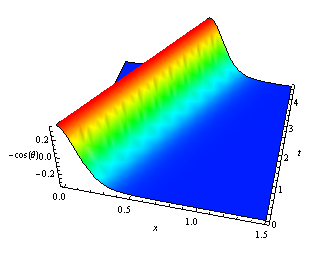 43
Conclusion
Continuous model
(Sine-Gordon equation)
Without friction
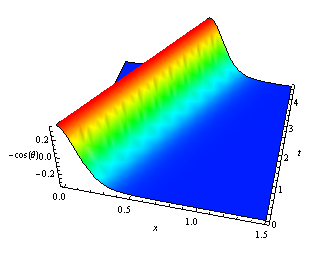 Small deflections (<< 360°)
Soliton
Discrete model
(Numerical simulation)
Without friction
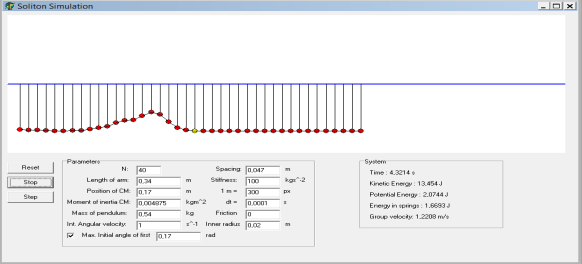 Friction cannot be included
Friction
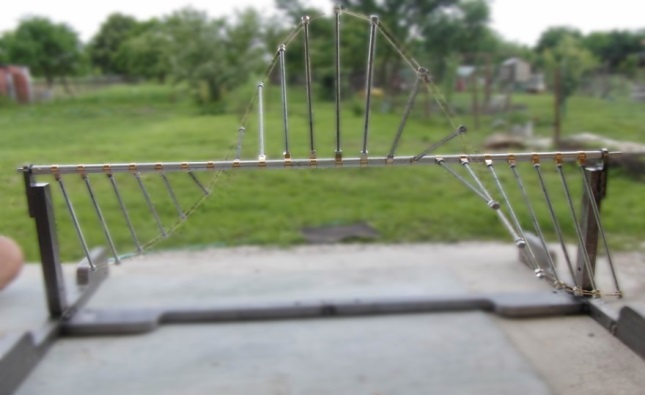 Experiment
Friction
44
Conclusion
Thank you for your attention!
Small deflections (<< 360°)
Wavefront (small wavelengths) is always faster than soliton
Soliton
Group velocity converges to maximal value
45
Dispersion law for small deflections
Appendices
Energy in springs
Looking from reference frame
connected with previous pendulum
View from above:
Assuming strong spring        small
47
Why prestression?
Prestressed spring
Usual spring
Usual spring
Prestressed spring
48
Why prestression?
Usual spring
Doesn’t lead to Sine-Gordon equation
(Proved analytically & numerically)
Prestressed spring
Sine-Gordon eq.
Error in 3rd order  found irrelevant by 4th order Runge-Kutta
Prestression is needed, elasticity is not important
49
Derivation of equation of motion
Term from Kinetic energy:
Terms from Potential energy:
Using Principle of least action (Euler-Lagrange equation)
50
Continuous limit: Derivation
Using Equation of motion
Small difference in angle of adjacent 
pendula
Sine-Gordon equation
	known analytical solution [1]
[1] Physics of solitons. M. Peyrard, T. Dauxios, Cambridge University Press (2010)
51
Chain of pendula: Equation of motion
Discrete system
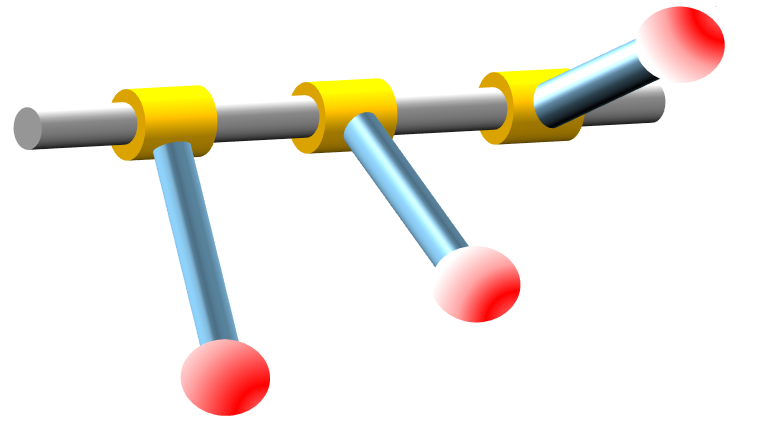 52
Friction
Pendulum cannot move just rotate
Normal force acting on the axis
Causes torque of friction forces
53
Simulation (4th Order Runge-Kutta)
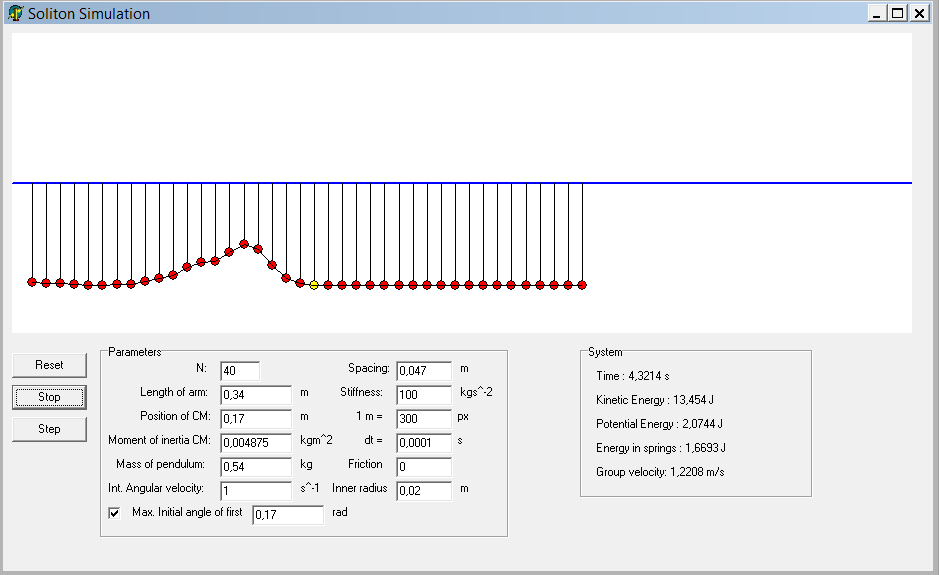 Using 4th order Runge-Kutta method:
More precise  (With comparison to
		     Euler method)

Faster (Higher time step is 		          sufficient to achieve the  	          same accurancy)
Problem is about nonlinearity
      1st order method was unstable
Simulating equation of motion for every pendulum
How it works:
Velocity k3
Velocity k2
Velocity k1
State of system in t+0.5Δt
State of system in t+Δt
State of system in t+0.5Δt
State of system in t
Velocity k4
Average velocity (k1+2k2+2k3+k4)/6
State of system in t
State of system in t+Δt
54
Dispersion: Derivation
Assuming wave in form:
Taking into the limit of Sine-Gordon equation:
55
Derivation: Group velocity of Soliton
Angular velocity at maximum point
56
Analogy
Typical length of soliton decreases with increasing group velocity
Analogy to Special Theory of Relativity – Contraction of length
57
Two theoretical limits
Limit of maximal group velocity  - maximal information speed
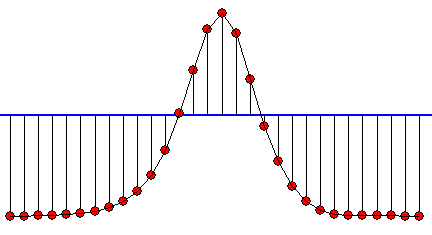 Actually never in our world (Speed of light)
Experimental limit – Disruption of spring
“Invisibility” – Consequence of contraction in discrete system
If the “length of soliton” is much smaller than
Only small oscillation observable
(Derivation in appendices)
58
“Invisibility”
If the “length of soliton” is much smaller than
What if                     ?
Then Continuous approach cannot be used

It requires                           that means
Energy in springs >> Gravitational energy
59
Ultimate answer to all: ”What if?”
Small deflection
360° deflection
Stable profile
Large wave moving along chain
Without friction
Without gravity
Dissipation of 
Stable profile
Dissipation of
Large wave moving along chain
Friction
Dispersion of initial profile
Soliton
Without friction
With gravity
Dispersion & Dissipation
 of initial profile
Dissipation of Soliton
Friction
60